VSNU Workflow Screenshots
David Tempest
March 2016
Selection Page
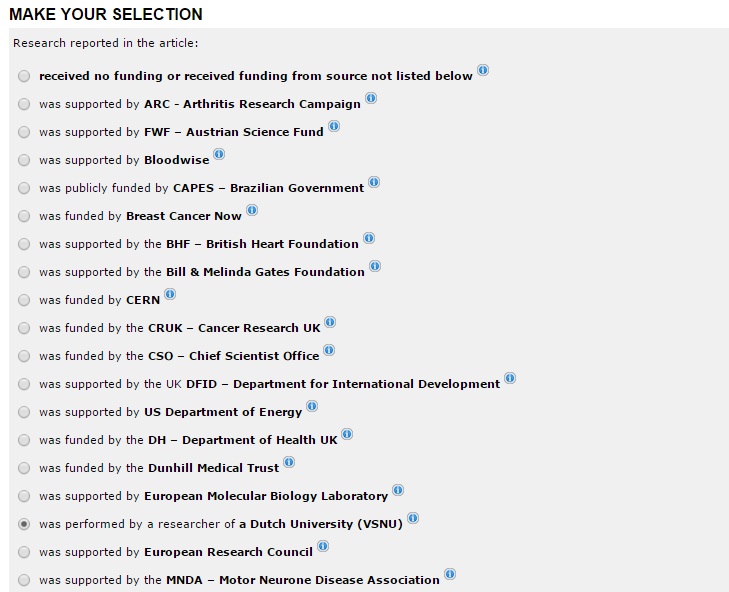 Summary Screen
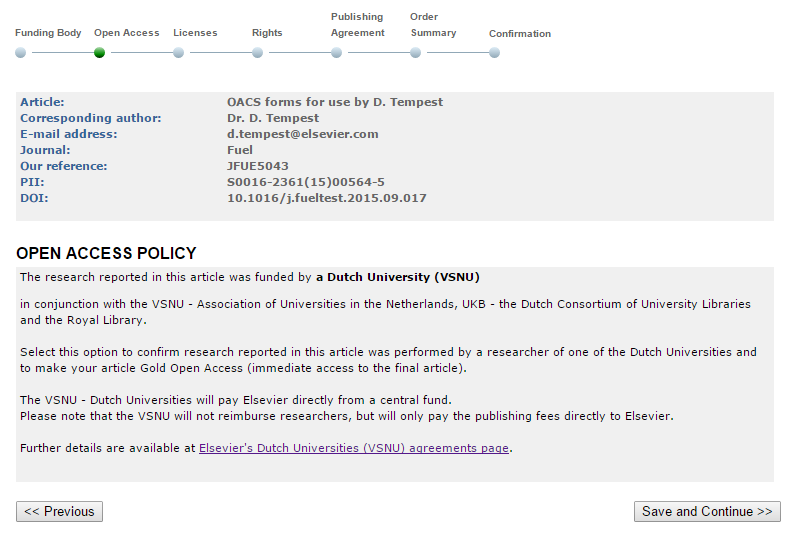 Licence Choice
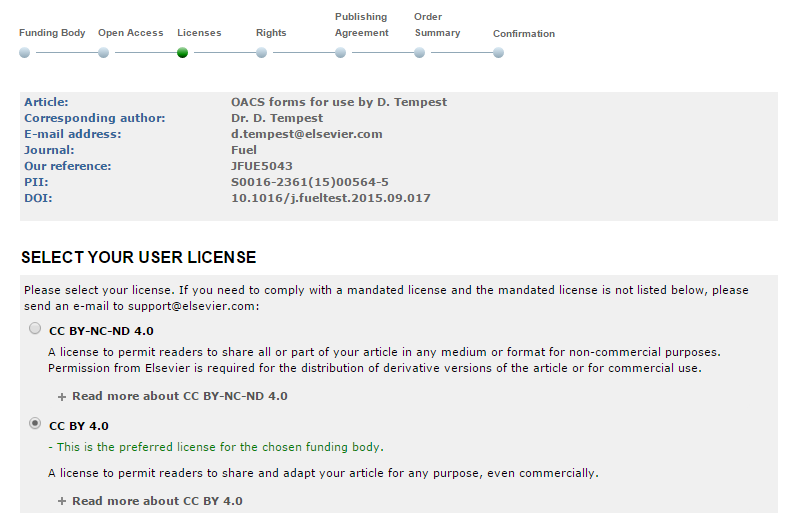 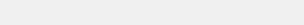 This is the preferred licence for VSNU
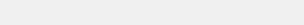